LA VALUTAZIONE DEI DIRIGENTI SCOLASTICI
Convegno    VALUTAZIONE IN PROGRESS 
                            Vignola 23 - 24 Novembre


a cura di   FLORA BEGGIATO
PROCESSO DI VALUTAZIONE DS
Finalizzato a

 			VALORIZZARE  il

 	MIGLIORAMENTO PROFESSIONALE DEI DS

	    nella prospettiva di un incremento della

		QUALITÀ DEL SERVIZIO


Direttiva n° 36  art.3 , c.1
2
VALUTAZIONE DSobiettivi-risultati
Direttiva n°36 /2016, art.4 ,c.2 

«Il processo di valutazione si articola nella definizione degli obiettivi da assegnare ai Dirigenti e nella successiva rilevazione dell’azione dirigenziale finalizzata al conseguimento degli obiettivi e dei risultati effettivamente raggiunti …»

L. 107/2015 , c. 93.;- 
D.Lvo 165/2001 , c.25
3
RAV- PRIORITA’-  PDM
VALUTAZIONE DEL DIRIGENTE : cadenza annuale 

«… con particolare attenzione alle azioni direttamente riconducibili all’operato del Dirigente in relazione al perseguimento delle priorità e dei traguardi previsti nel RAV e nel piano di miglioramento»


Direttiva art. 4 comma 3
4
VALUTAZIONE - OBIETTIVI - RAV
Gli obiettivi

…..fondamentali sono gli obiettivi derivanti dal RAV in quanto collegano l’Azione del Dirigente al miglioramento della singola istituzione scolastica…..”

Linee Guida art. 1
5
OBIETTIVI - INCARICO
A partire del presente anno scolastico 2016/2017

IL DIRETTORE GENERALE
attribuisce gli obiettivi  in sede di conferimento dell’incarico, e/o di integrazione dello stesso  per i contratti già in essere


Direttiva art. 4 comma 2 ; art, 5 ed art.14
6
Il  DIRETTORE GENERALE 


predispone  aggiorna e integra gli  incarichi  utilizzando 

.. le apposite funzioni disponibili nella piattaforma SIDI per acquisire le priorità individuate nel RAV


Linee Guida art. 2,c.1
7
CONTRATTI DS
L’incarico con la definizione degli obiettivi ha una cadenza triennale
 I contratti già in essere  vengono integrati con specifici decreti
Possibilità di integrare e modificare gli obiettivi annualmente mediante  richiesta motivata al Direttore Generale
8
PRIORITA’- OBIETTIVI- CONFORMITÀ
CRUSCOTTO  per i Direttori Generali degli USR per verificare :

l’adeguatezza delle priorità 

le non conformità  segnalate dal cruscotto

la rilevanza, pertinenza, misurabilità, attendibilità 

    delle priorità da traferire come obiettivi nei contratti

     RAV ROSSI : non conformi 
RAV GIALLI: da rivedere
	RAV VERDI : sempre conformi ?
9
CRITICITA’
Non sempre le priorità descritte  nei RAV, risultano direttamente  trasformabili in 

      OBIETTIVI  ADEGUATI, MISURABILI, CONGRUENTI

 Molte priorità devono essere rimodulate per poter essere  inserite come  obiettivi nei contratti dei DS
10
PRIORITÀ - OBIETTIVI
INVALSI, Analisi di congruenza e pertinenza
lessicale , semantica, valenziale delle priorità

  Cruscotto per i DG degli USR 

Non conformi  rav rossi
Da rivedere rav gialli
Controllare anche i rav verdi 

- Sistema imperfetto 
- Necessità di una rubrica di indicatori/descrittori?
11
PRIORITÀ - OBIETTIVI
DG  USR 

Rimodulare le priorità dei rav non conformi:

  - d’ufficio

 - con l’ intervento partecipato dei DS direttamente  interessati
12
Esempio di RAV con  priorità non conformi
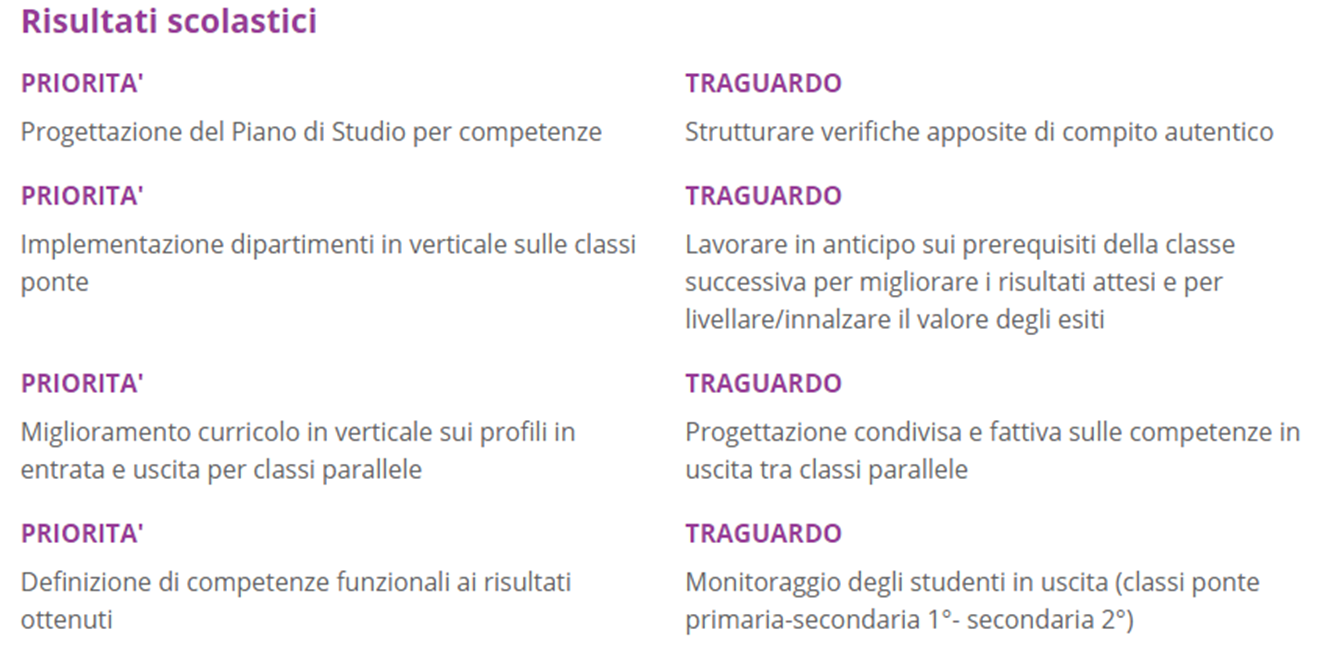 13
Esempio di RAV con priorità non conformi
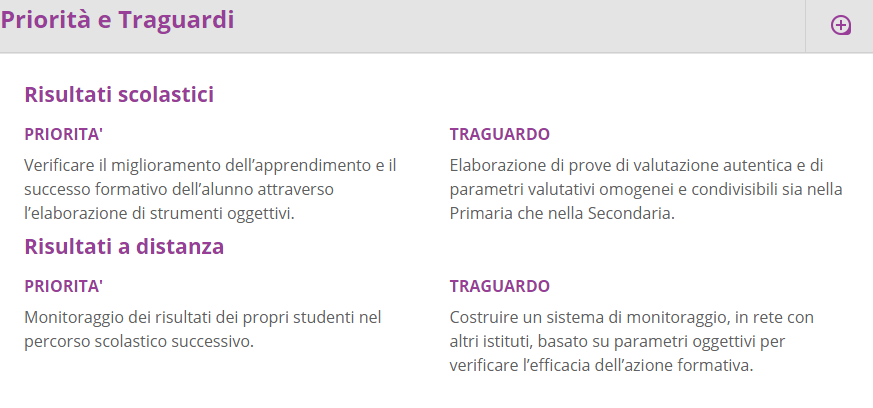 14
Esempio di RAV con priorità non conformi
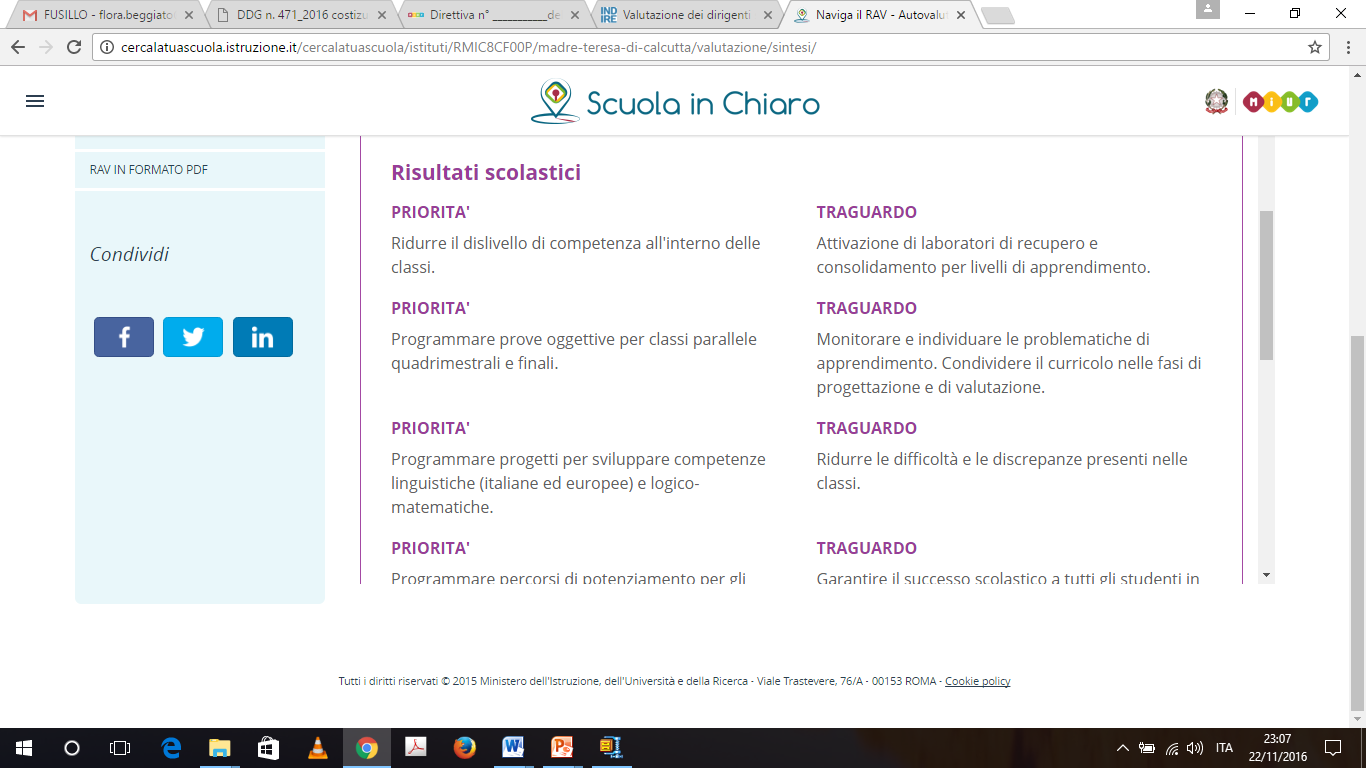 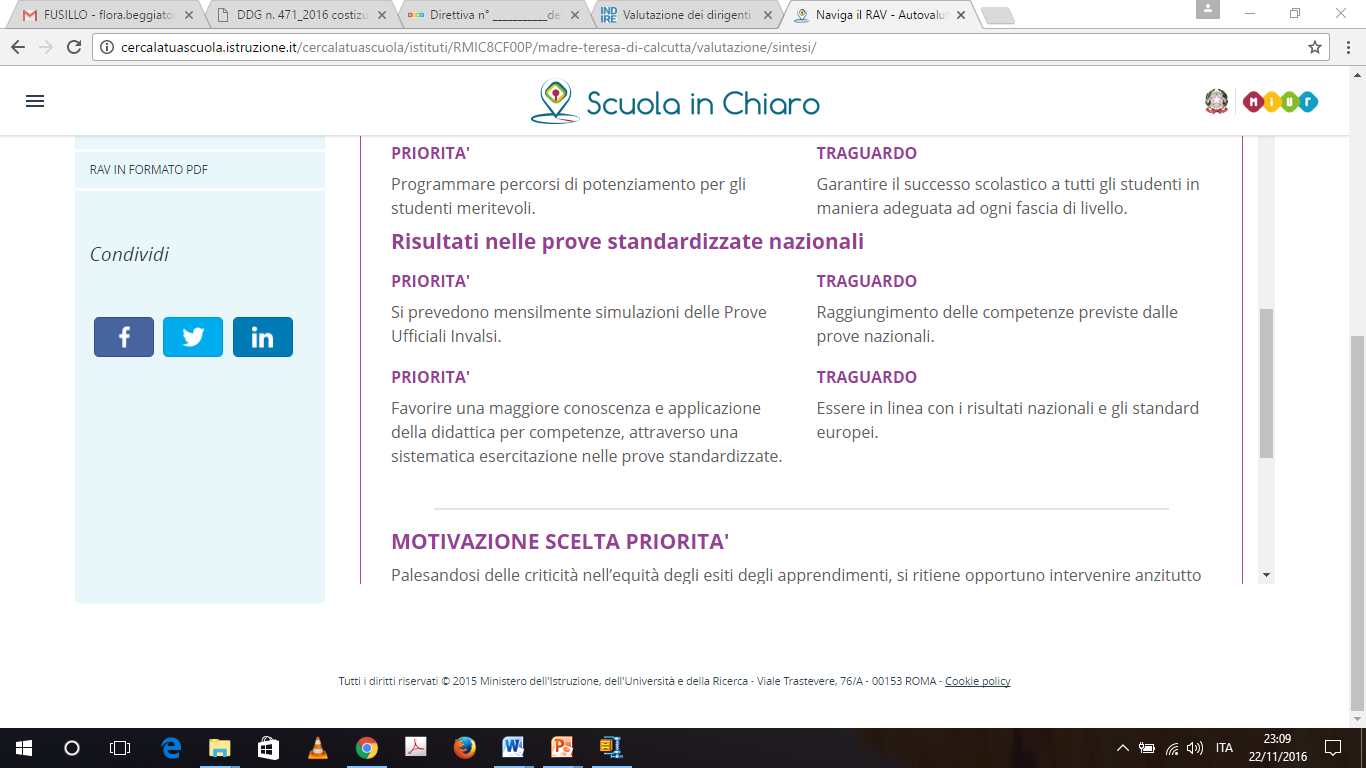 15
Esempio di RAV con priorità non conformi
16
Esempio di RAV con  priorità non conformi
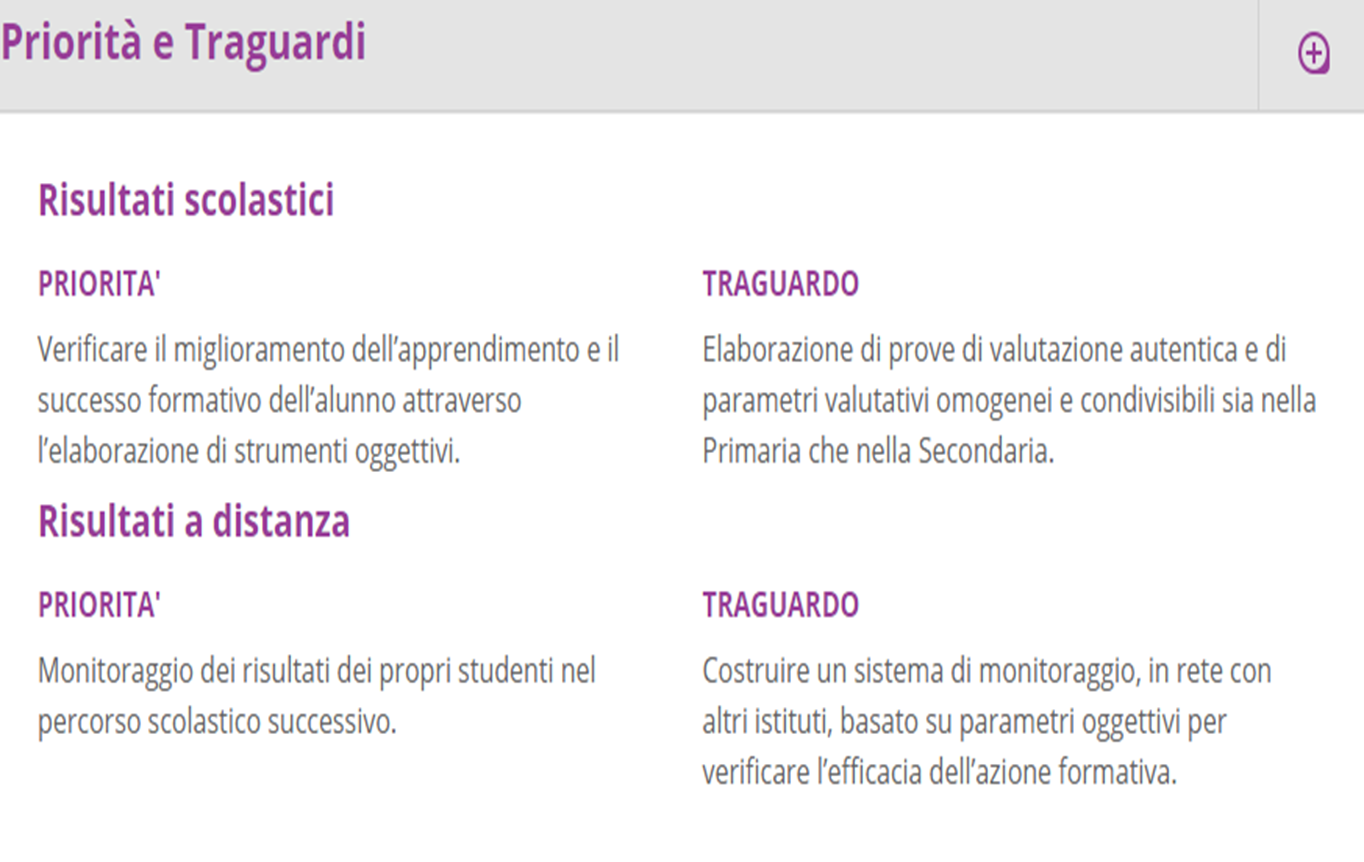 17
Esempio di RAV con priorità non conformi
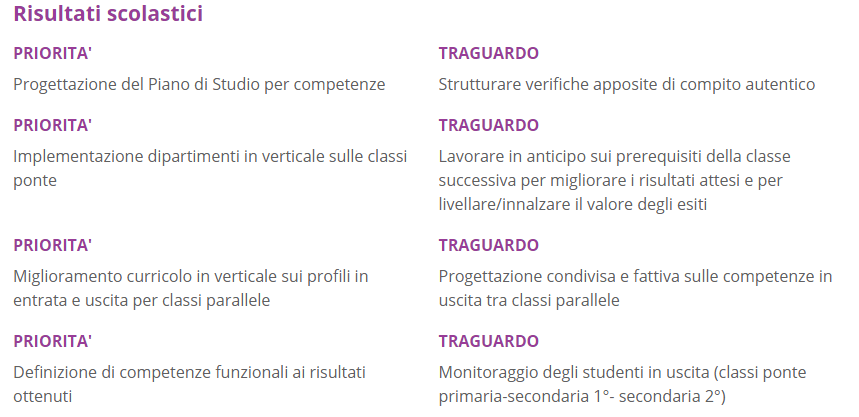 18
Esempio di RAV con Priorità conformi
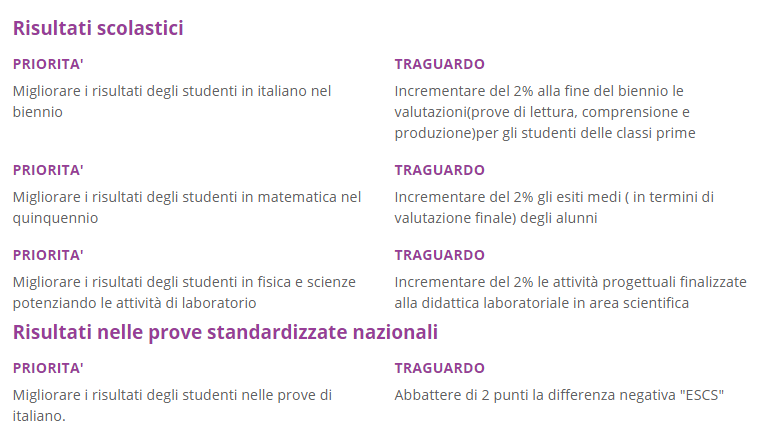 19
Esempio di RAV con Priorità conformi
20
Esempio di RAV con Priorità conformi
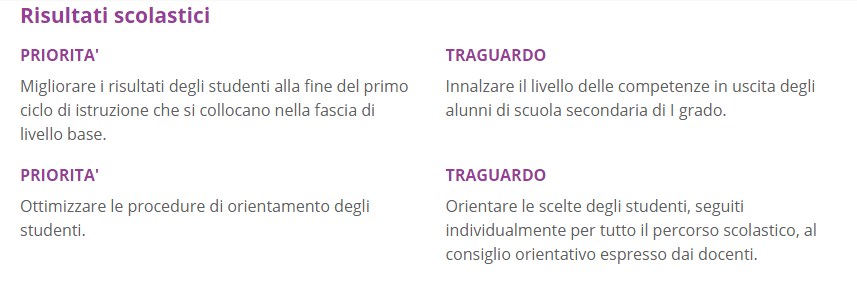 21
Esempio di RAV con Priorità conformi
22
Esempio di RAV con Priorità conformi
23
Esempio di RAV con Priorità conformi
24
LE CRITICITÀ PIÙ DIFFUSE
Difficoltà nell’individuazione delle priorità /obiettivi 
Confusione tra obiettivi di processo ed obiettivi  di risultato
Descrizione di azioni  
Titoli generici 
Espressioni semanticamente  non adeguate 
Ridondanza di priorità

Necessità di azioni di formazione 
Direttiva art. 5
25
OBIETTIVI E SPEFICITÀ FUNZIONI DIRIGENZIALI
«I Dirigenti contribuiscono al perseguimento degli obiettivi attraverso la specificità delle proprie funzioni" 



Linee Guida art.1
D.Lgs 165art. 25 c.1
26
AZIONE DIRIGENZIALE
LA VALUTAZIONE      dei    DS  

	                   non è fondata esclusivamente 

sul raggiungimento degli obiettivi,

     		 ma si deve considerare 


 lo specifico dell'azione dirigenziale

  

Linee Guida art.1
27
AZIONE DIRIGENZIALE
..I Dirigenti contribuiscono al perseguimento degli obiettivi attraverso "la specificità delle proprie funzioni" (D. Lgs. 165/2001, art. 25, comma 1)…..

….la valutazione non può essere fondata esclusivamente sul raggiungimento degli obiettivi, ma deve considerare innanzitutto lo specifico dell'azione dirigenziale finalizzata al loro raggiungimento e, in particolare, i criteri generali riportati nel comma 93  legge 107….

Linee Guida art.1
28
CRITERI GENERALI
competenze  organizzativo - gestionali 
 direzione unitaria della scuola 
 promozione e partecipazione delle diverse componenti della comunità scolastica e i rapporti con il contesto sociale 
 valorizzazione dell’impegno e dei meriti del personale
contributo al successo formativo, promozione dei  processi autovalutativi 
apprezzamento dell’operato all’interno della comunità

Linee Guida art.1
29